1.16 Subtraction: two-digit and two-digit numbers
Representations | Year 2
Number, Addition and Subtraction
How to use this presentation
You can find the teacher guide 1.16 Subtraction: two-digit and two-digit numbers by following the link below.
1.16 Subtraction: two-digit and two-digit numbers – step 1:1
56
− 2
= 54
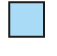 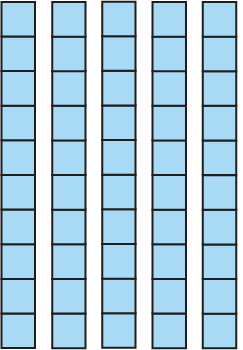 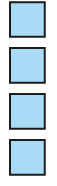 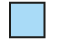 1.16 Subtraction: two-digit and two-digit numbers – step 1:1
56
− 2
= 54
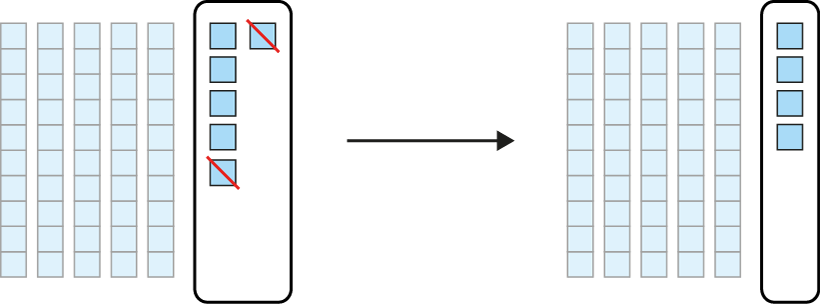 1.16 Subtraction: two-digit and two-digit numbers – step 1:1
56
− 20
= 36
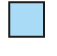 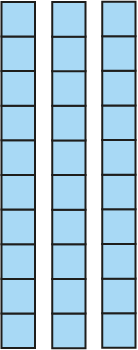 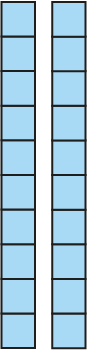 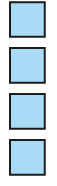 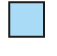 1.16 Subtraction: two-digit and two-digit numbers – step 1:1
56
− 20
= 36
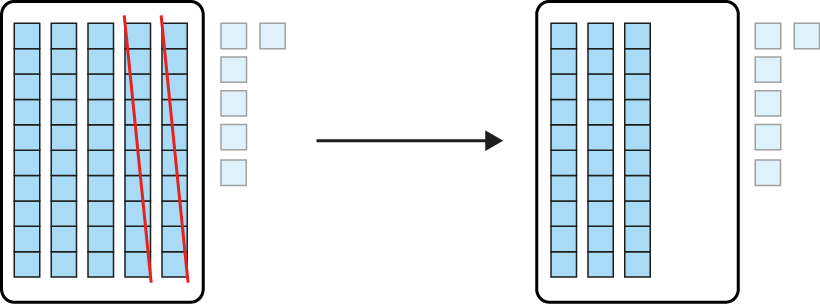 1.16 Subtraction: two-digit and two-digit numbers – step 1:2
45
− 20
− 3
= 22
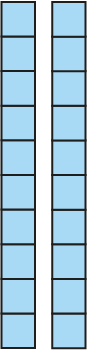 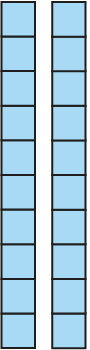 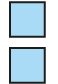 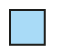 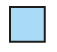 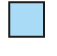 [Speaker Notes: At first I had forty-five biscuits. Then I sold twenty biscuits, and then I dropped three biscuits. How many are left?]
1.16 Subtraction: two-digit and two-digit numbers – step 1:2
45
− 3
− 20
= 22
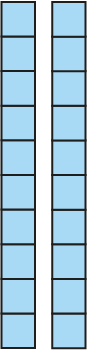 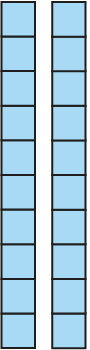 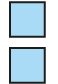 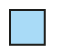 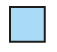 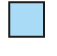 [Speaker Notes: At first I had forty-five biscuits. Then I dropped three biscuits, and then I sold twenty biscuits. How many are left?]
1.16 Subtraction: two-digit and two-digit numbers – step 1:2
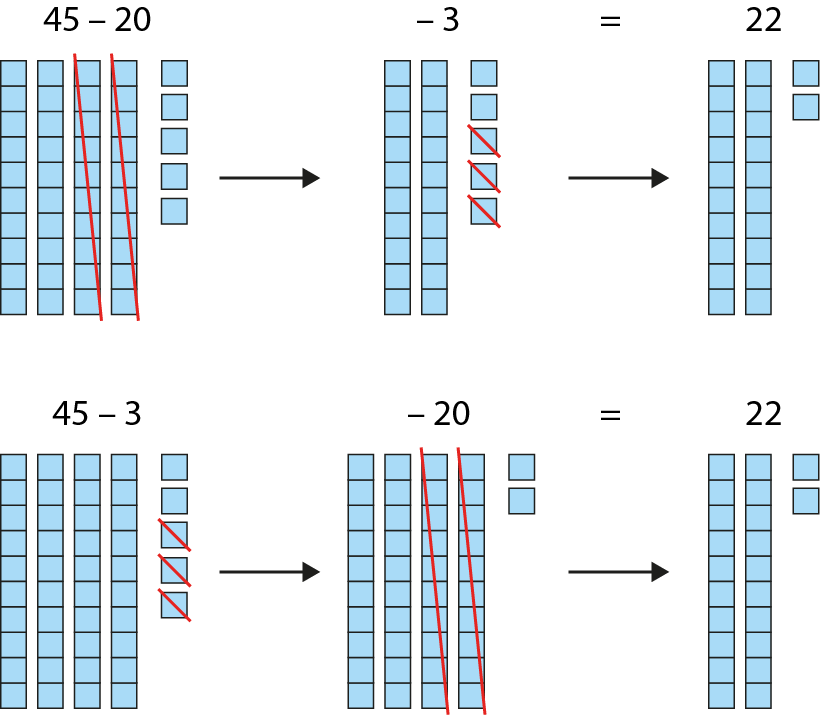 1.16 Subtraction: two-digit and two-digit numbers – step 1:2
45
− 20
− 3
= 22
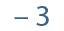 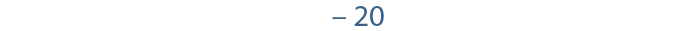 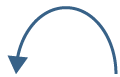 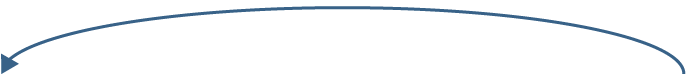 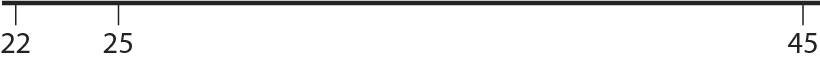 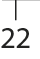 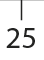 45
− 3
− 20
= 22
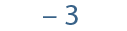 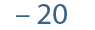 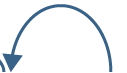 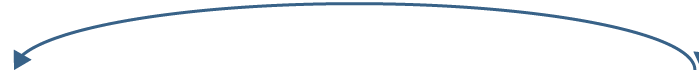 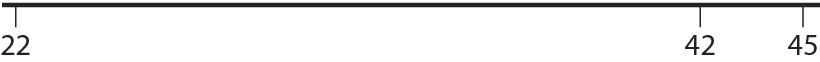 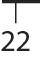 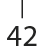 1.16 Subtraction: two-digit and two-digit numbers – step 2:1
45 − 20 − 3
45 − 23
[Speaker Notes: At first I had forty-five biscuits. Then I sold twenty biscuits, and then I dropped three biscuits. How many are left?
vs.
There were forty-five children in the playground. Then twenty-three of them went into the dinner hall. How many children are still in the playground?]
1.16 Subtraction: two-digit and two-digit numbers – step 2:2
45
− 23
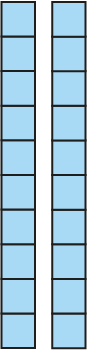 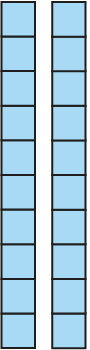 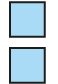 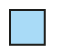 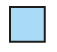 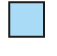 1.16 Subtraction: two-digit and two-digit numbers – step 2:2
45
− 23
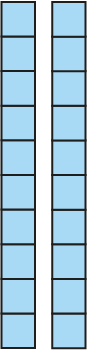 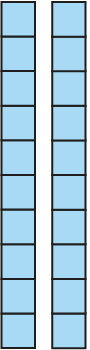 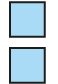 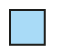 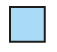 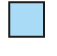 1.16 Subtraction: two-digit and two-digit numbers – step 2:2
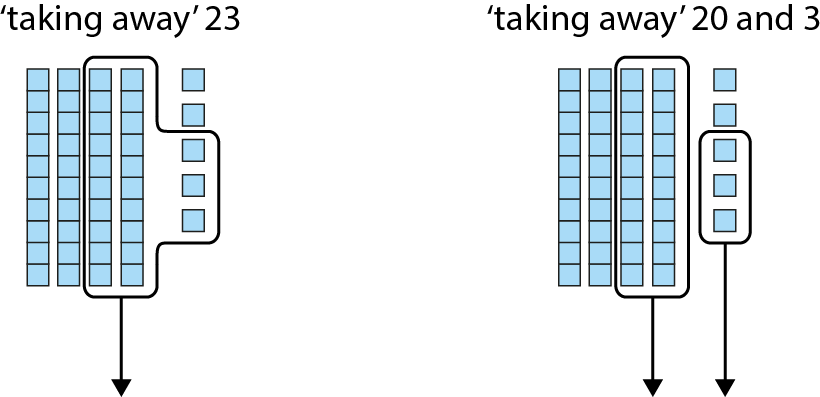 1.16 Subtraction: two-digit and two-digit numbers – step 2:2
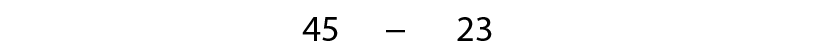 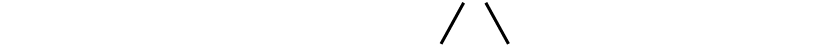 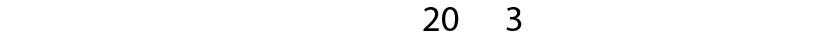 1.16 Subtraction: two-digit and two-digit numbers – step 2:3
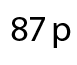 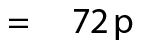 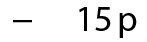 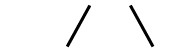 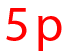 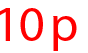 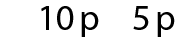 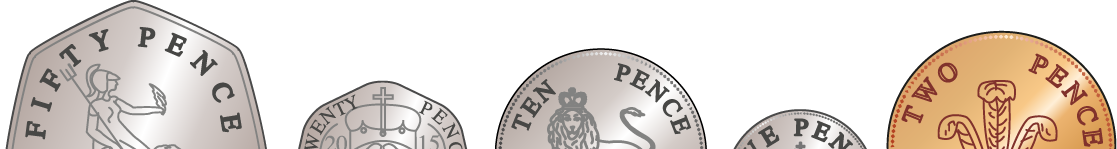 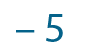 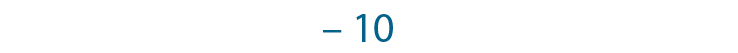 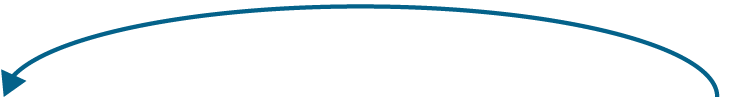 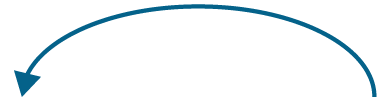 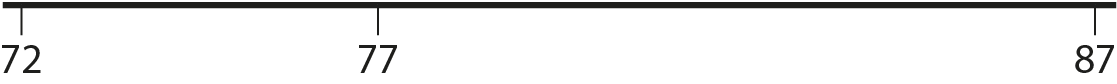 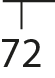 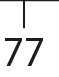 1.16 Subtraction: two-digit and two-digit numbers – step 2:4
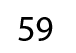 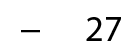 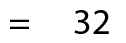 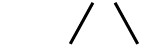 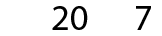 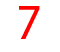 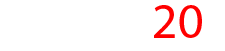 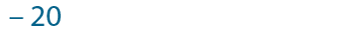 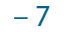 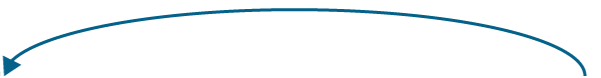 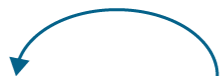 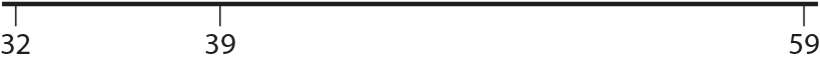 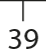 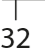 1.16 Subtraction: two-digit and two-digit numbers – step 2:4
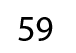 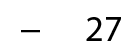 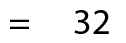 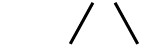 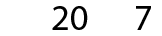 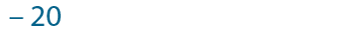 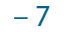 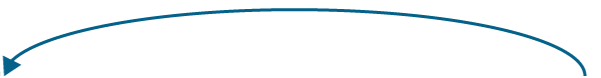 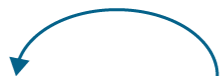 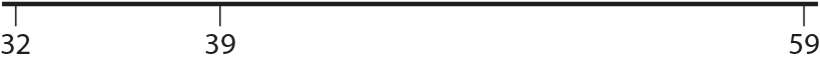 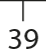 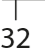 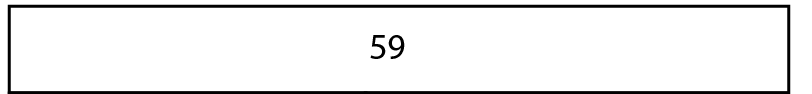 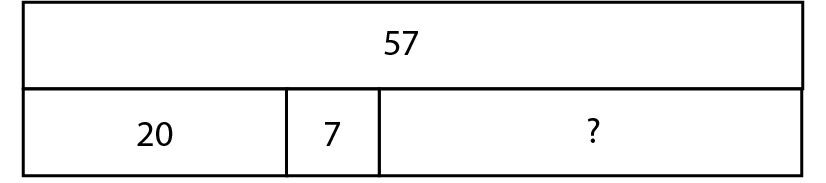 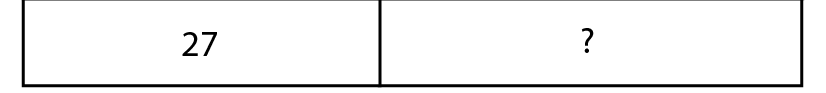 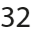 1.16 Subtraction: two-digit and two-digit numbers – step 2:5
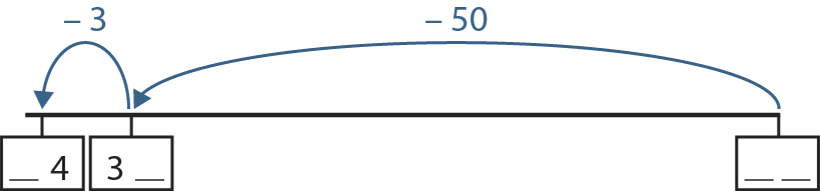 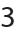 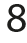 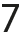 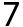 1.16 Subtraction: two-digit and two-digit numbers – step 2:5
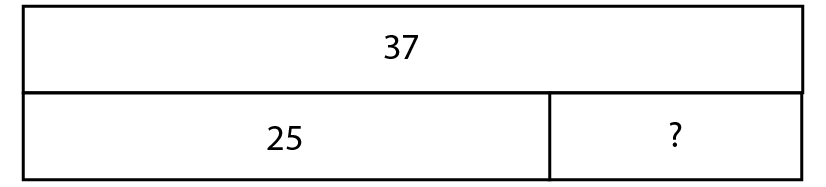 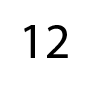 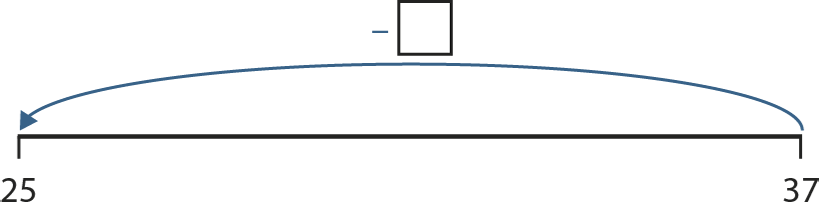 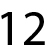 1.16 Subtraction: two-digit and two-digit numbers – step 2:6
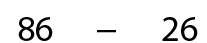 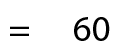 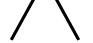 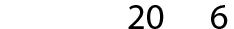 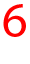 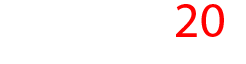 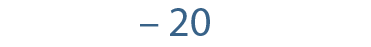 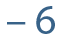 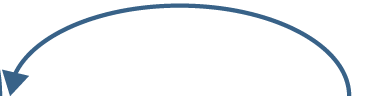 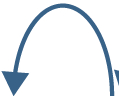 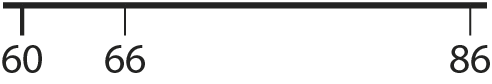 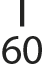 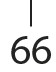 1.16 Subtraction: two-digit and two-digit numbers – step 2:6
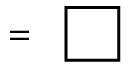 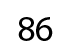 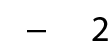 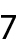 59
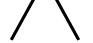 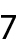 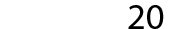 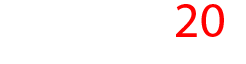 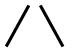 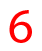 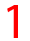 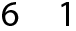 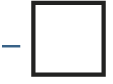 1
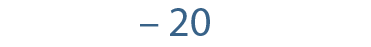 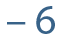 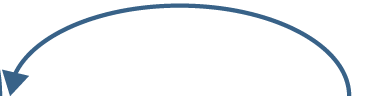 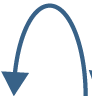 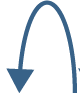 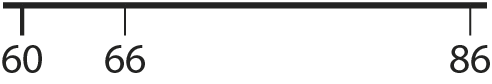 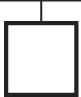 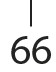 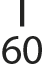 59
1.16 Subtraction: two-digit and two-digit numbers – step 2:6
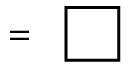 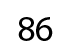 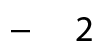 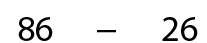 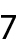 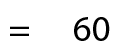 59
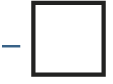 1
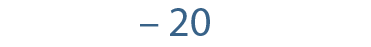 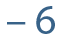 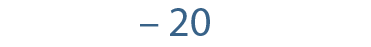 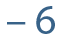 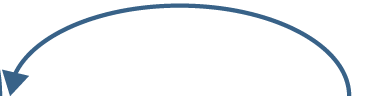 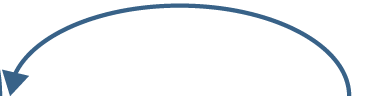 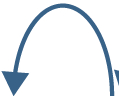 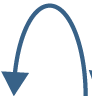 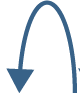 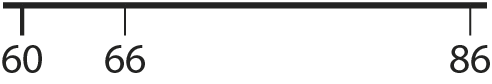 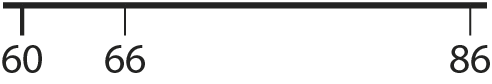 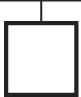 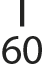 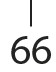 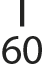 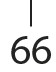 59
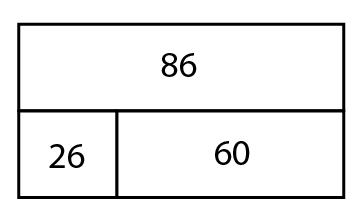 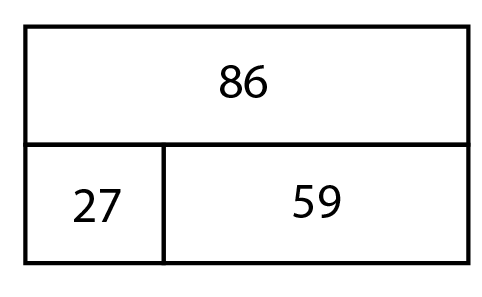 1.16 Subtraction: two-digit and two-digit numbers – step 2:7
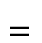 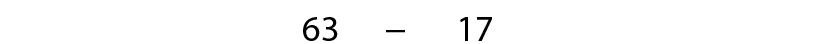 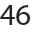 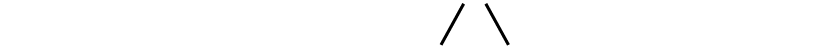 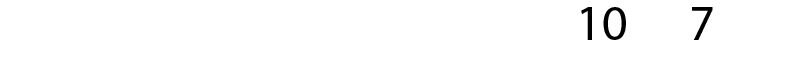 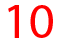 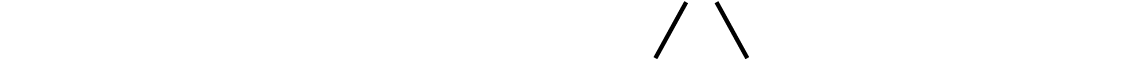 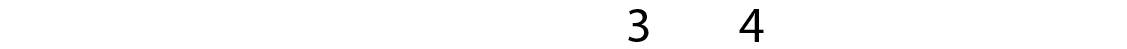 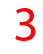 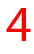 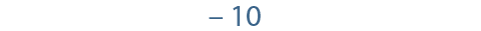 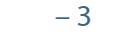 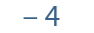 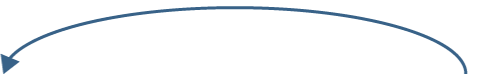 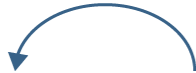 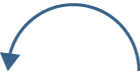 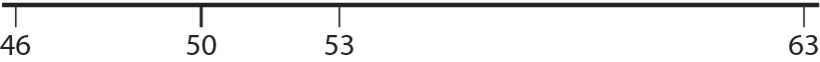 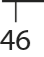 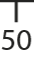 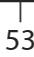 1.16 Subtraction: two-digit and two-digit numbers – step 2:7
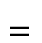 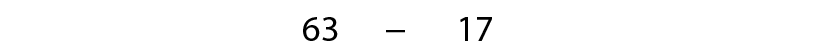 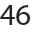 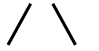 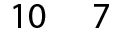 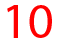 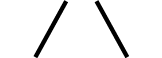 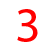 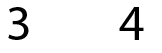 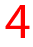 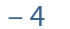 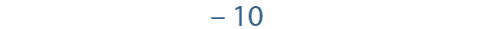 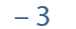 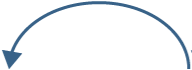 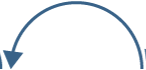 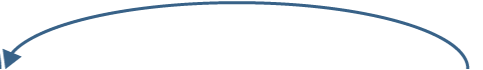 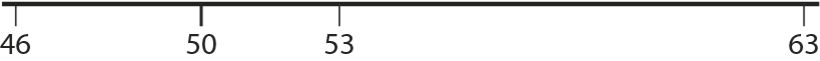 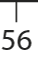 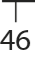 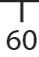 1.16 Subtraction: two-digit and two-digit numbers – step 2:8
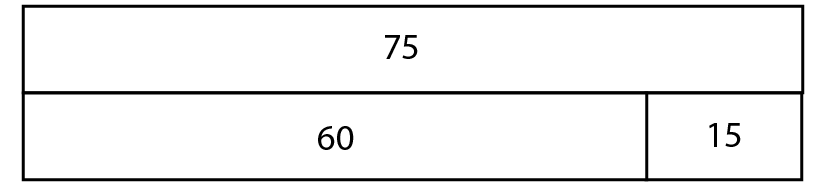 1.16 Subtraction: two-digit and two-digit numbers – step 2:8
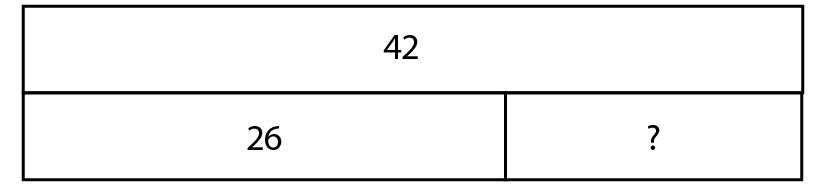 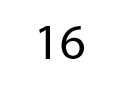 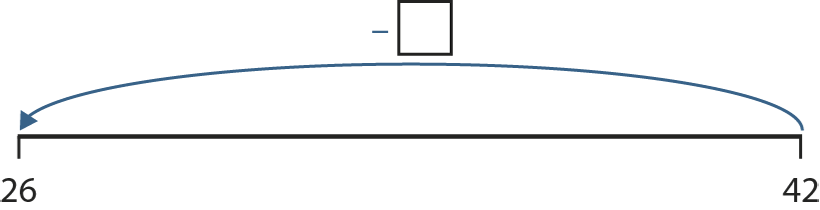 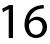 1.16 Subtraction: two-digit and two-digit numbers – step 2:8
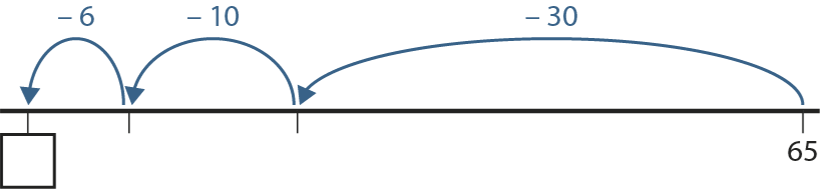 35
25
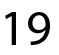 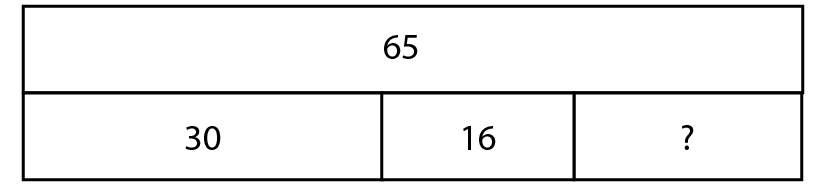 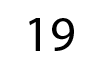 [Speaker Notes: Paul had sixty-five stickers. He gave thirty stickers to Andrew and sixteen stickers to Alicia. How many stickers does Paul have left?’]
1.16 Subtraction: two-digit and two-digit numbers – step 2:9
= 1
35 − 34
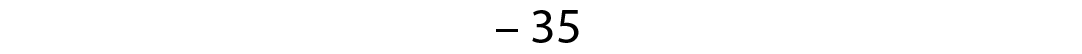 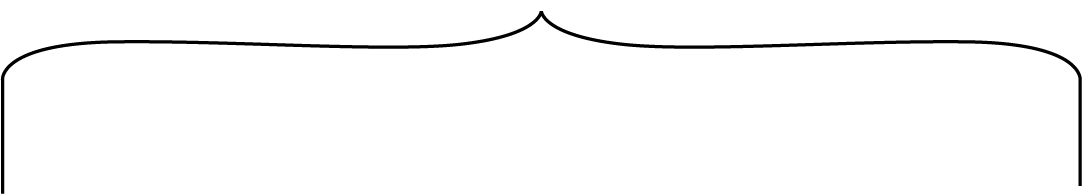 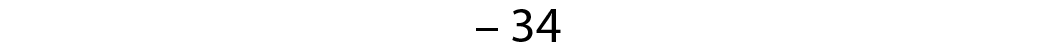 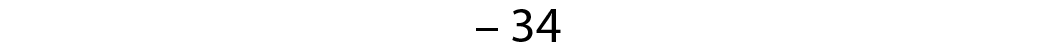 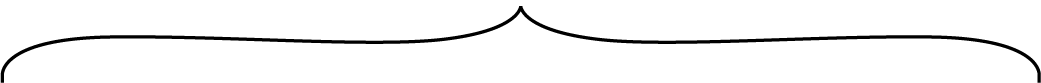 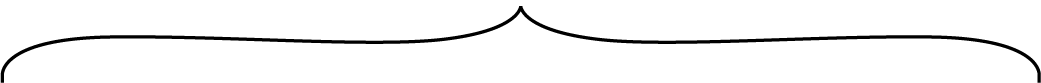 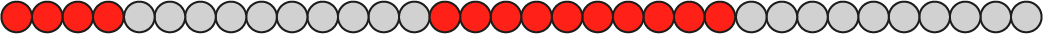 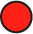 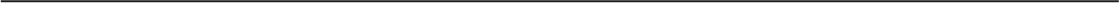 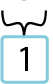 1.16 Subtraction: two-digit and two-digit numbers – step 2:9
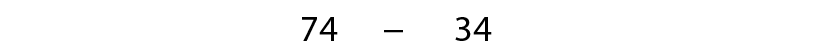 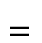 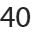 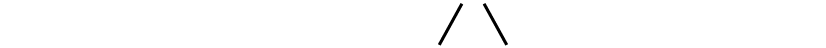 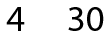 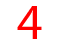 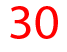 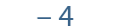 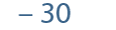 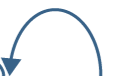 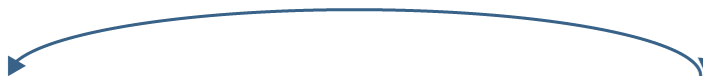 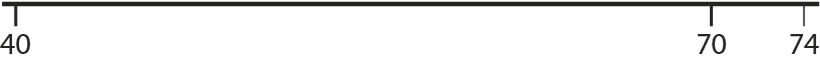 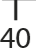 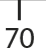